School of Earth and Environment
FACULTY OF ENVIRONMENT
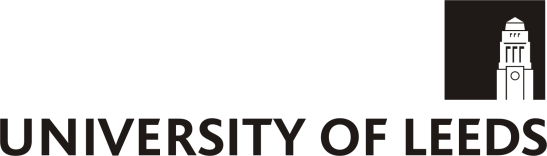 Doctoral College Administration
Today’s meeting:

Part 1(10am):  PhD supervision and administration
Introduction to PGR Administration
Monitoring current PGRs
Funding opportunities for PGRs
Process for advertising projects/admissions

Coffee break (10.45am)

Part 2 (11am): Changes and developments

Finish 12noon
School of Earth and Environment
FACULTY OF ENVIRONMENT
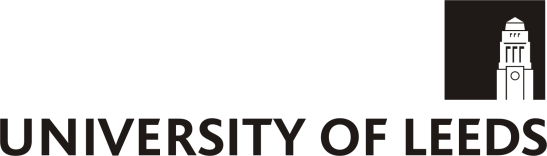 Part 1:   Introduction to
Doctoral College Administration
School PGR team:

Director of PGRS:	Ian Burke
Deputy Directors:	Milena Buchs (SRI)
			Lauren Gregoire (modelling/computing)
			Fiona Gill (well-being)
Administrator & GSM:	Michelle Lesnianski
Admissions (PT):	Angela Gardner

Graduate School Office 9.27 Priestley
School of Earth and Environment
FACULTY OF ENVIRONMENT
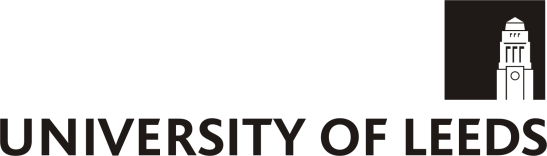 Doctoral College Administration
PGR Representatives:

ESSI:	Andy Mair
IAG:	Daniel Tek, Emma Pearce
ICAS:	Josh Hampton, Thomas Thorpe
IGT: 	James Ward, Edna Dualeh
SRI: 	Ruth Smith, Catherine Graves

Faculty Graduate School Committee, Institute groups, induction, etc.

 Representatives tend to change on a rolling basis due to their research commitments.
School of Earth and Environment
FACULTY OF ENVIRONMENT
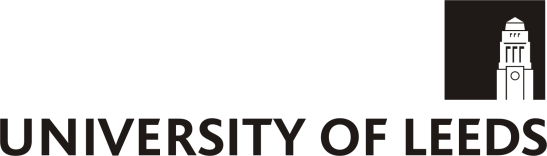 Doctoral College Administration
For information:

Environment 2nd highest number of applications in University (handles up to 900 applications pa (~700 in SEE))

SEE is 2nd largest School cohort in University ( /38 Schools)

~250 PGRs registered in SEE
16 ESSI
39 IGT
60 IAG
68 ICAS
64 SRI

44% of cohort non-UK

~100 academic and research staff supervising PGRs

Referred to as PGRs and classed as early-career researchers
School of Earth and Environment
FACULTY OF ENVIRONMENT
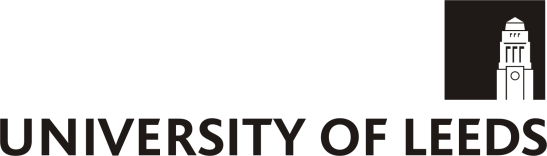 Doctoral College Administration
What we do:
Enquiries
Applications, admissions, marketing/web and conversion
Scholarships
Registration and Induction
Attendance monitoring and progression:
GRAD progression monitoring
Suspensions/extensions 
PGR pastoral support/Weekly drop-ins
Fees/stipend/CASE award payments
Contracts (CASE awards)
Examinations
Complaints/appeals
School of Earth and Environment
FACULTY OF ENVIRONMENT
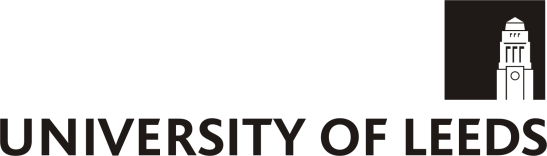 Doctoral College Administration
Involves interaction with:
Potential and current PGRs
Academic and Research staff
Leeds Doctoral College Operations and Postgraduate Scholarships
International Office
Research and Innovation Service (RIS)
Language Centre
Finance – Faculty, Fees, Funding (PGR payments/RTSG matters/bursaries)
Head of School (complaints/appeals)

Involves contributions to:
University PGR policy and planning (Graduate Board)
Integrated Planning Exercise (IPE)
Postgraduate Research Experience Survey (PRES)
Research Excellence Framework (REF)
School of Earth and Environment
FACULTY OF ENVIRONMENT
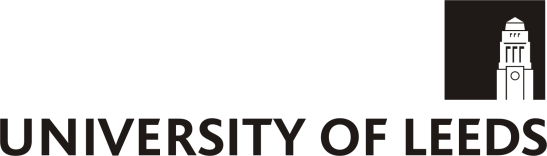 Publications
Faculty of Environment Protocol

University Guide for Research Degree Supervisors
	
University Ordinances and Regulations and Programmes of Study for Research Degrees 

University Researcher Handbook

Most information available on-line via:
http://ses.leeds.ac.uk/info/22173/research_degree-related_policies/674/research_degree_candidatures_code_of_practice 
http://ses.leeds.ac.uk/info/22173/research_degree-related_policies/772/research_degree_supervisors
http://ses.leeds.ac.uk/info/22168/student_support-related_policies/646/ordinances
http://ses.leeds.ac.uk/info/22172/research_degrees/1030/regulations_codes_policies_and_procedures_for_postgraduate_research 

Or through our local PGR resources web page
http://www.see.leeds.ac.uk/internal-users/student/postgraduate-researchers/handbooks/
School of Earth and Environment
FACULTY OF ENVIRONMENT
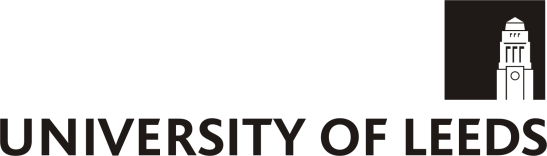 Faculty Graduate School
Examinations Group
Graduate Board
Scholarships Group
Programmes of Study and Audit Group (PSAG)
Faculty Graduate School
PGR across the University is regulated by Graduate Board
PGR support all comes under the Leeds Doctoral College
Head of Postgraduate Research Studies for Environment Faculty Graduate School is Pippa Chapman (Geography) and Graduate School Manager is Michelle Lesnianski.
School of Earth and Environment
FACULTY OF ENVIRONMENT
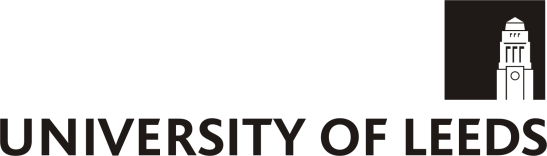 Supervising Current PGRs

School Supervision Model:

Co-supervision model
	- one supervisor identified as primary supervisor
	- co-supervisor at Leeds (at least one)
	- external supervisor possible (eg, from CASE partner)

NOTE: At least one supervisor must have ‘sole supervision’ status:
not on probation
has supervised a PhD for more than 3 years to successful completion
is minimum of 0.5 FTE
has undertaken OD&PL course for supervisors (see link below)

Supervisor eligibility: http://ses.leeds.ac.uk/info/22173/research_degree-related_policies/737/research_degree_supervision_eligibility

OD&PL Courses: https://peopledevelopment.leeds.ac.uk/services/academic-practice/your-research-practice/postgraduate-research-supervision/
School of Earth and Environment
FACULTY OF ENVIRONMENT
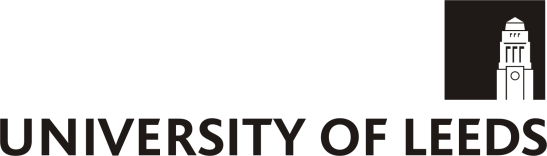 Supervising Current PGRs

All ‘administration’ should only help serve the fundamental aim of ensuring our PGRs have the best possible support for their work

ALL PROGRESS MONITORING DONE ON-LINE

GRAD:   https://research.leeds.ac.uk 

GRAD (Graduate Record of Achievement and Development)
Very important to engage with the GRAD: Appeals/complaints difficult to defend where record keeping is inadequate.  Audits undertaken.
School of Earth and Environment
FACULTY OF ENVIRONMENT
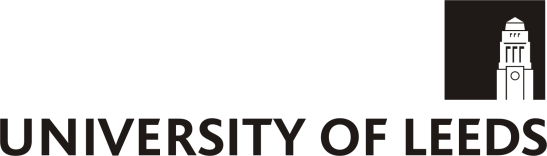 Supervising Current PGRs

Progression meeting monitoring to include all supervisors…

Month 1: All supervisors meet with PGR to undertake training analysis and complete on-line training plan – include publications strategy, encourage teaching, English language support, career aspirations

6 months (or 9 months for PT): PGR produces report and both PGR/Supervisors complete First Formal Progress Report; agree Transfer arrangements and get viva date in diaries – aim is to ensure clear pathway to transfer within 12 months (FT)/18-24 months (PT).
School of Earth and Environment
FACULTY OF ENVIRONMENT
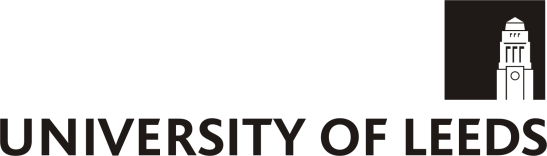 Supervising Current PGRs

Progression Review monitoring to include all supervisors…

Transfer Meeting: (aim to hold this during months 9-11) Important – formal decision by Transfer Examiner to recommend upgrade from ‘Provisional’ PhD to full PhD

Annual Progression Review (APR) meetings: annual meetings for all PGRs to include completion of APR workflow on GRAD and academic report/publication/draft chapter, plan for completion, thesis outline (final year).
School of Earth and Environment
FACULTY OF ENVIRONMENT
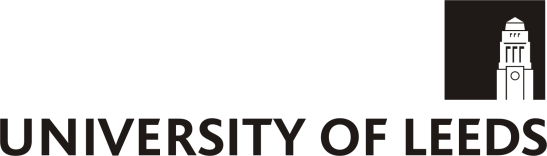 Supervising Current PGRs
Supervision meetings…..
We expect PGRs will meet with supervisors regularly and always have reasonable access.  Establishing a pattern of scheduled meetings is recommended from the outset.
Important: Supervisors to advise PGRA if a researcher has not attended within past month when expected to do so (ie, not on suspension, holiday, etc).  PGRD will then write to candidate seeking explanation. 
University regulations require that 10 of these meetings lead to a formal written record (minimum standards, problems in the past…) – 6 for part-time PGRs and keep an eye on this in line with part-time fees.  There should be a gap of no more than 8 weeks in the reporting for FT and 12 weeks for PT.
PGRs and supervisors should complete the workflows within GRAD, agreeing content.  *****Supervisor has final agreement of meeting by approving the meeting.*******
This process might seem overly bureaucratic but we must do it.
It can be implemented in as effortlessly a way as you wish.
School of Earth and Environment
FACULTY OF ENVIRONMENT
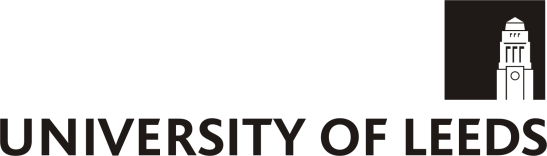 Vivas

Transfers/upgrades: 

Stage 1: First Formal Progress Report (6 month FT/9 months PT) -  PGR produces ~2000 word academic report and PGR and Supervisor write summary of progress together.  Recommend that Transfer Panel and date of viva agreed at this stage.

Stage 2: Joint Report of the Transfer Assessment Panel – workflow within GRAD to be completed by Transfer Chair following discussions with Transfer Examiner. Recommendation submitted to PGRD for approval and then Graduate Board.
School of Earth and Environment
FACULTY OF ENVIRONMENT
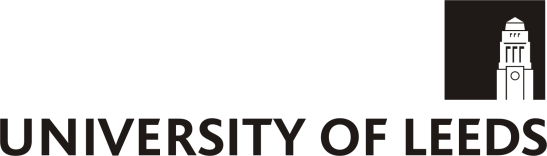 Vivas
Final degree vivas:
Exam entry form to be submitted at least 3 months before thesis submission (same form for all degrees) BUT 6 months for AF thesis.
Internal Examiner to advise School PGRA of the viva date or update GRAD.
Preliminary and examiners recommendation to be passed to School PGRA to get authorised and then sent to the University for approval by Graduate Board.
External Examiners should normally be from the UK with experience of UK HE.
External Examiners expenses: School will pay up to £250 towards travel expenses; (only where necessary) 1 night’s accommodation (must be less than £100); and reasonable hosting/subsistence costs (eg, £10pp lunch, £25pp dinner).  Supervisor must normally find alternative  funding sources for higher travel costs.
School of Earth and Environment
FACULTY OF ENVIRONMENT
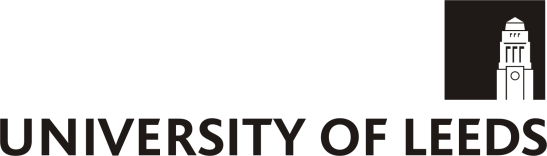 Alternative format (AF) thesis
Optional AF thesis available since October 2015 (~30% of submissions by this format); ‘standard’ thesis is expected to be the norm
Exam entry form submission is when University notified of this choice of format for each candidate, but AF should be discussed sufficiently early between PGR/Supervisors to fully align research with chosen thesis format
PGR must be sole, lead, first or primary author of manuscripts
Minimum of 3 manuscripts written  for peer-reviewed academic journals – no maximum
School of Earth and Environment
FACULTY OF ENVIRONMENT
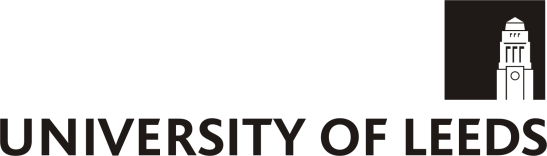 Alternative format of thesis
Format/layout:
Introductory section describing the context of the research, rationale of the investigation, and methodology: 15,000 words maximum containing its own list of references
Minimum requirement: 3 journal manuscripts: one accepted, one invited to revise and resubmit or potential acceptance subject to major revisions, one formatted and close to being submitted
Discussion and Conclusions section supporting the manuscripts and linking them together and then indicating directions for future work: 10,000 words maximum including own references
School of Earth and Environment
FACULTY OF ENVIRONMENT
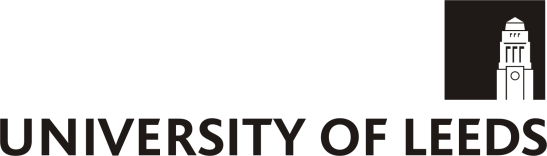 Alternative format of thesis
Page numbering should be sequential and in some cases some pages may include two page numbers: the actual publication page number and the PhD thesis page number
This AF thesis must adhere to the standard page/word count (ie, maximum of 100,000 words/300 pages)
The work must constitute a continuous body of work, rather than a series of disconnected publications
Faculty of Environment was the first offering this option (now Engineering and Physical Sciences, FBS, Medicine)
School of Earth and Environment
FACULTY OF ENVIRONMENT
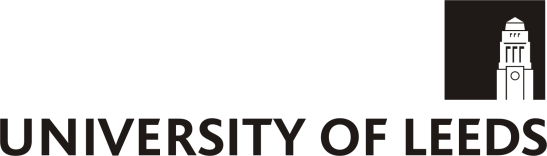 Unsatisfactory Academic Progress Procedure (UAPP):
Can take place at any time during the candidature
Normally identified when researcher has not met requirements set out under responsibilities of the researcher in the Code of Practice.  Examples include failure to:
Provide evidence of satisfactory progress
Present work to an adequate standard
Present work to an agreed timescale
Maintain regular contact with their supervisor(s) and to attend formal supervision meetings
School of Earth and Environment
FACULTY OF ENVIRONMENT
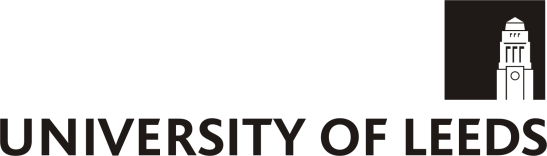 Unsatisfactory Academic Progress Procedure (UAPP):

Instigation of the UAPP:
Initially Supervisor will raise concerns in writing with researcher
If no improvement, supervisor brings to attention of PGRD
BUT must first have done the following:
Supervision panel must have discussed between them
Provide evidence of written feedback outlining UAP (warning letter, email, comments on meeting notes)
Researcher must have had opportunity to raise any circumstances preventing their progress
School of Earth and Environment
FACULTY OF ENVIRONMENT
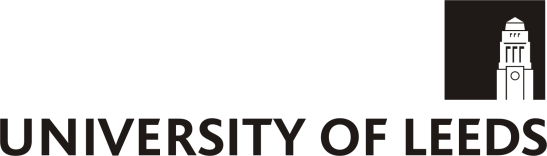 Unsatisfactory Academic Progress Procedure (UAPP):

PGRD decides whether concerns raised are sufficiently serious for UAPP
IF immediate improvement to academic performance by researcher is possible, and researcher has potential of success in securing their PhD, then UAPP can proceed:
PGRD writes to researcher inviting them to attend a meeting to take place within 10 working days

UAPP should be viewed as a positive process
to assist PGR in completing their degree.
School of Earth and Environment
FACULTY OF ENVIRONMENT
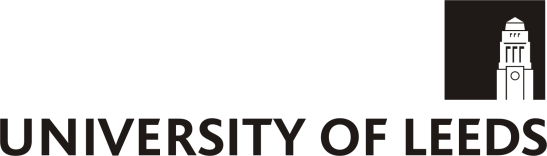 UAPP and Appeals

***Essential that supervisors engage with the GRAD so that there is a record of feedback to researchers.  This helps with UAPP and Appeals.***

Consideration of PGR appeals and complaints continues to identify examples of inadequate record keeping.  Appeals/complaints are difficult to defend where record keeping is inadequate.
Appeals are heavily resourced and so expensive.
School of Earth and Environment
FACULTY OF ENVIRONMENT
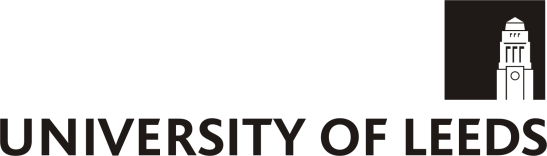 Finances…Research Training and Support Grants (RTSG)

PGRs normally have their own RTSG account. They can spend this money on relevant research costs with the agreement of supervisor.
Exception – researchers supported by a grant (normally ‘RG’ account code) are expected to have RTSG funds available within that grant and PGRs will spend directly from that grant with supervisor’s authorisation.

The account normally* contains:
Minimum £750pa ‘RTSG’ (FT PGR)/£450pa (PT PGR); OR 
Other funds from sponsor where applicable (eg, bench fee, conference, CASE)

1st Year PGRs are asked to fill in a ‘Postgraduate Funding Form’ from Faculty Finance Office to open account and, where possible, to itemise all expected funding.  Make sure they do this.

*ESRC Pathway DTP PGRs receive ~£666pa but can apply to WR DTP for additional funds
	when calls are made throughout the year.
School of Earth and Environment
FACULTY OF ENVIRONMENT
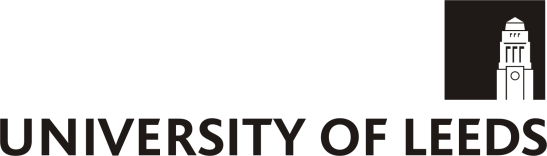 Funding opportunities for research degree study…


SEE expects to recruit  up to 60 PGRs per year. Only possible if they can get funding.  This comes from a variety of sources:

Self-funded
Personal funding (quite rare ~1-2%), employer, scholarship from home country. Everyone (potential supervisor, PGRA, PGRD) needs to be responding quickly to these applicants.
School of Earth and Environment
FACULTY OF ENVIRONMENT
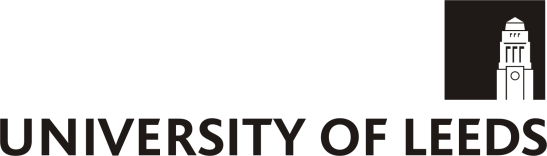 Funding opportunities for studentships…
Research Councils
School of Earth and Environment
FACULTY OF ENVIRONMENT
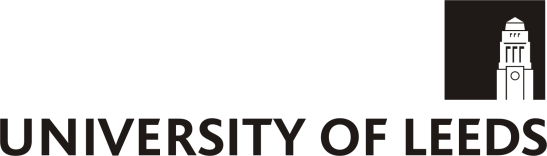 Funding opportunities for studentships…

Competitive University Scholarships

Very competitive and not enough available

Needs excellent candidates with supervisor helping with application

Candidate applies:
Leeds Doctoral Scholarships (LDS) and Leeds International Doctoral Scholarships (LIDS): Application deadline 1 April 2019    (2 LDS and 1 LIDS per Faculty funded by Central budgets)
CSC-Leeds Partnership (China): 9 January 2019 (2 nominations per School)
Endowed Scholarships (UK): 3 June 2019 (1 award per named scholarship)
Once applications received – School selects academically strongest candidates to put forward to University/Faculty.
School of Earth and Environment
FACULTY OF ENVIRONMENT
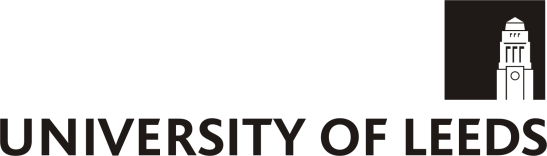 Advertising PhD projects…

To attract candidates we need to advertise a range of exciting projects with exciting titles:

Main place to advertise projects is on the PGR web pages

November is normally when people start looking for PhD topics and so when we aim to get projects advertised –
Panorama NERC DTP management committee screens projects before they go on the web (with clear potential for the project to yield 4* outputs)
ESRC White Rose DTP – projects normally proposed by candidate

Clearly, the projects listed are not exclusive –
Good candidates can propose other topics (within SEE interests)
Specifics of advertised projects can be expanded

Funded projects are advertised on FindaPhD
School of Earth and Environment
FACULTY OF ENVIRONMENT
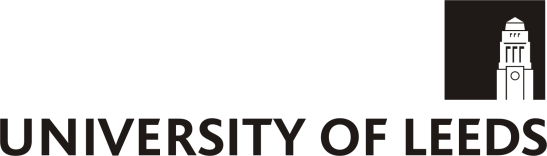 Applications for PhD Projects…


PGRA will send out emails to staff with links to relevant applications

Respond quickly so that applicants get a favourable impression of us

School competition interview dates normally February/March 

Staff who hold funded studentships can select their own candidate. ****All potential PGRs must be interviewed. A minimum of two interviewers is required including balanced gender representation where possible.****
School of Earth and Environment
FACULTY OF ENVIRONMENT
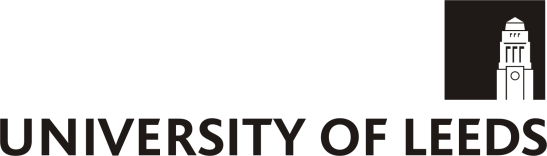 Notes for PhD recruitment…


Attracting high quality PGRs

All applicants must make an on-line study application to the University

School web pages and project descriptions should be as exciting as possible with short  ‘eye catching titles’, eg, NOT ‘Investigation of’ or ‘Study of’!

All funded PhDs advertised on FindaPhD
School of Earth and Environment
FACULTY OF ENVIRONMENT
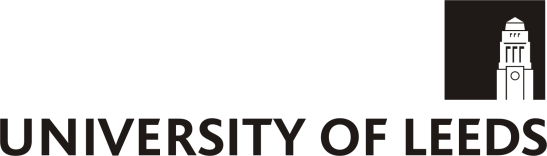 Final Comments

PGRs are very important to the School – a key part of our research.

We want to give PGRs the best possible experience, training and environment.  This often helps with future recruitment/ marketing (word of mouth). PRES (Postgraduate Research Experience Survey).

Any problems/questions please let PGRD and/or PGRA know without delay.

Make sure that all administration passes via the PGRA so that we can keep track of what is happening


School intranet web page:
 https://www.see.leeds.ac.uk/internal-users/student/postgraduate-researchers/
School of Earth and Environment
FACULTY OF ENVIRONMENT
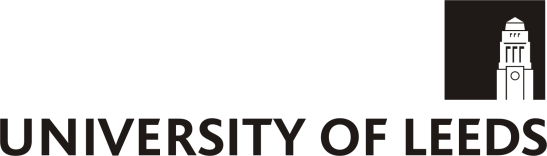 Coffee break
School of Earth and Environment
FACULTY OF ENVIRONMENT
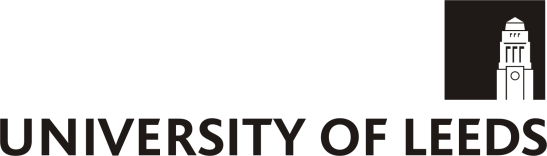 Part 2: Changes and developments
Today’s forum covers:

Doctoral College
PRES
Alternative format of thesis
GRAD

Open Forum
School of Earth and Environment
FACULTY OF ENVIRONMENT
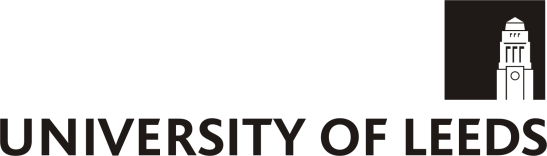 Leeds Doctoral College



Launched October 2017 
Now the norm in UK HEs to have a Doctoral College set-up
over-arching and more strategic structure sitting above existing local-level and more operational Graduate Schools
Focusses University approach to PGR training and development; networking and community building opportunities; support and well-being
Supports the new University Strategic Plan which expresses ambition to promote a vibrant PGR and postdoctoral community, and of growing numbers by 25% (from c. 2100 to 2800+) by 2020
Raises the strategic importance of early career researchers and associated Directors to enhance inter-disciplinarity at PGR level.
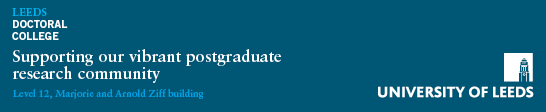 School of Earth and Environment
FACULTY OF ENVIRONMENT
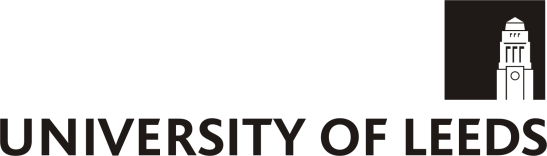 GRAD
Graduate Record of Achievement and Development

Operational for 24 months
Integrated ‘workflows’ for supervision meetings, transfer, annual progress meetings, change of study location, annual leave requests, etc.
Exam entry workflows
Thesis upload
‘Tasks’ button for users on the dashboard
Essential that supervisors engage with GRAD
School of Earth and Environment
FACULTY OF ENVIRONMENT
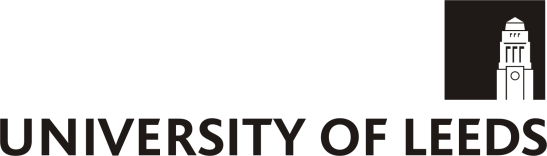 Alternative format of thesis – update:
Firmly established following launch in late-2015 with 39 candidates in SEE now awarded across all Research Institutes (including 6 with Research Excellence):
6 ESSI
3 IAG
6 IGT
11 ICAS
13 SRI

No Independent Chair now needed on grounds of AF thesis only.
Must be careful NOT to promote idea that AF thesis is more prestigious.
Standard format thesis expected to continue as the normal route
School of Earth and Environment
FACULTY OF ENVIRONMENT
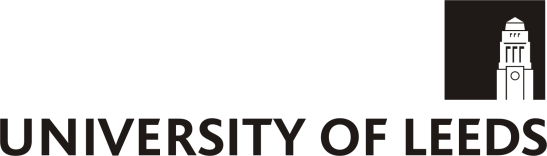 Alternative format of thesis – update:
Some PGRs are submitting before they have met the minimum requirements.
Now, we will require Exam Entry workflow in GRAD to be submitted no later than 42 months, and PGR to have met minimum requirements by that stage.
Changing guidelines to hopefully be clearer concerning 2nd publication –
“Another manuscript should have been submitted and received permission to resubmit;”
When submitting Exam Entry workflow, Supervisor is confirming that PGR has already met the minimum requirements.
School of Earth and Environment
FACULTY OF ENVIRONMENT
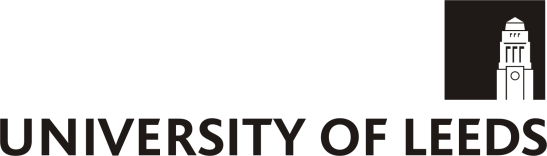 PRES (Postgraduate Research Experience Survey):
2019 survey now open.  Encourage PGRs to take part.
Selection of Scores for 2017 survey:
School of Earth and Environment
FACULTY OF ENVIRONMENT
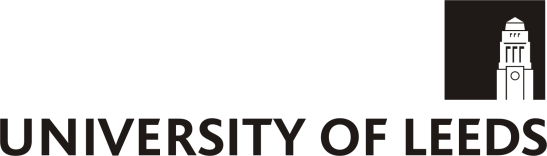 PRES (Postgraduate Research Experience Survey:
Selection of Scores for 2017 survey:
Scores about work-life balance and well-being averaged 70%
School of Earth and Environment
FACULTY OF ENVIRONMENT
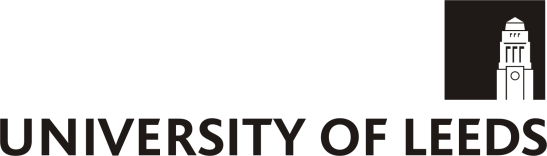 Remaining University Scholarships for 2019

Leeds Doctoral Scholarship (LDS): UK/EU candidate application deadline: 1 April 2019 (2 awards for Faculty)
Leeds International Doctoral Scholarships (LIDS): Overseas/non-EU candidate application deadline: 1 April 2019 (1 ward for Faculty) 
Endowed Scholarships: Candidate application deadline: 9 June 2019 (various)

Full details at: http://scholarships.leeds.ac.uk
School of Earth and Environment
FACULTY OF ENVIRONMENT
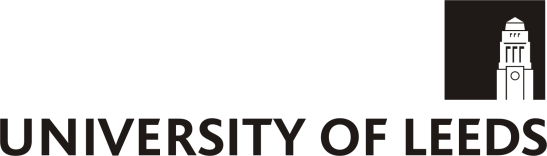 Questions?